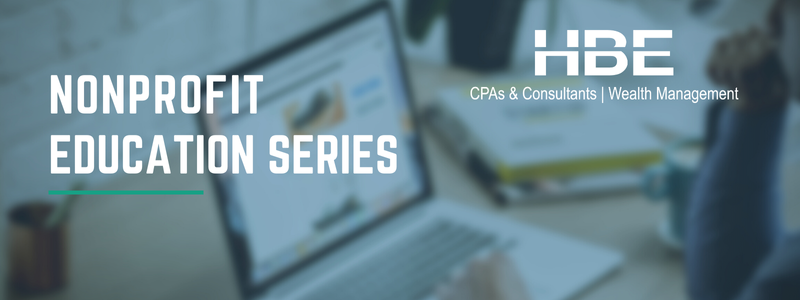 July 11th, 2024Grant Funding: What are my responsibilities as a grant awardee?
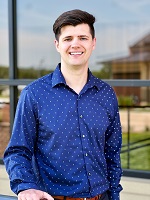 Hosted by 
Tanner A. Weir, CPA  
Senior Accountant, HBE
Guest Speakers
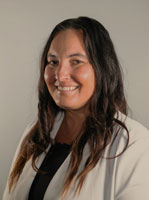 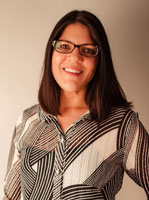 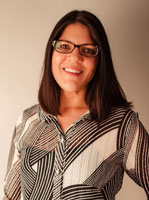 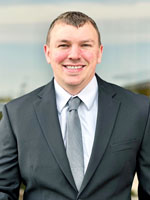 MEG BLUE
Director of Community Investments, 
United Way of the Midlands
VICTORIA GRASSO
President,
Cooper Foundation
LUCAS J. POST, CPA
Senior Accountant,
HBE LLP
2
Federal Grant Regulations
Uniform Guidance 
2 CFR Part 200
Both are extremely technical
Useful if you know where to look
Other sources may be more useful for grantees
Sam.gov
Entities must be registered
Apply for federal grants or bid on government contracts
Compliance requirement look-up
Funding information
Grant Agreements
Best source of specific requirements
Pass through organization
Subrecipient vs. contractor
Single Audit
$750,000 expended in a fiscal year set to increase to $1,000,000 for fiscal year ends September 30, 2025, or later
Audit driven by the Compliance Supplement 
Entity’s compliance and internal controls over compliance will be tested thoroughly
Compliance Supplement
New version released each year by the Office of Management and Budget
Mostly used by auditors 
Excellent source of information for programs specifically listed 
Part 6 is the hidden gem of Federal grant compliance
Part 6 Compliance Supplement
Internal control background 
Examples 
List is not all-inclusive
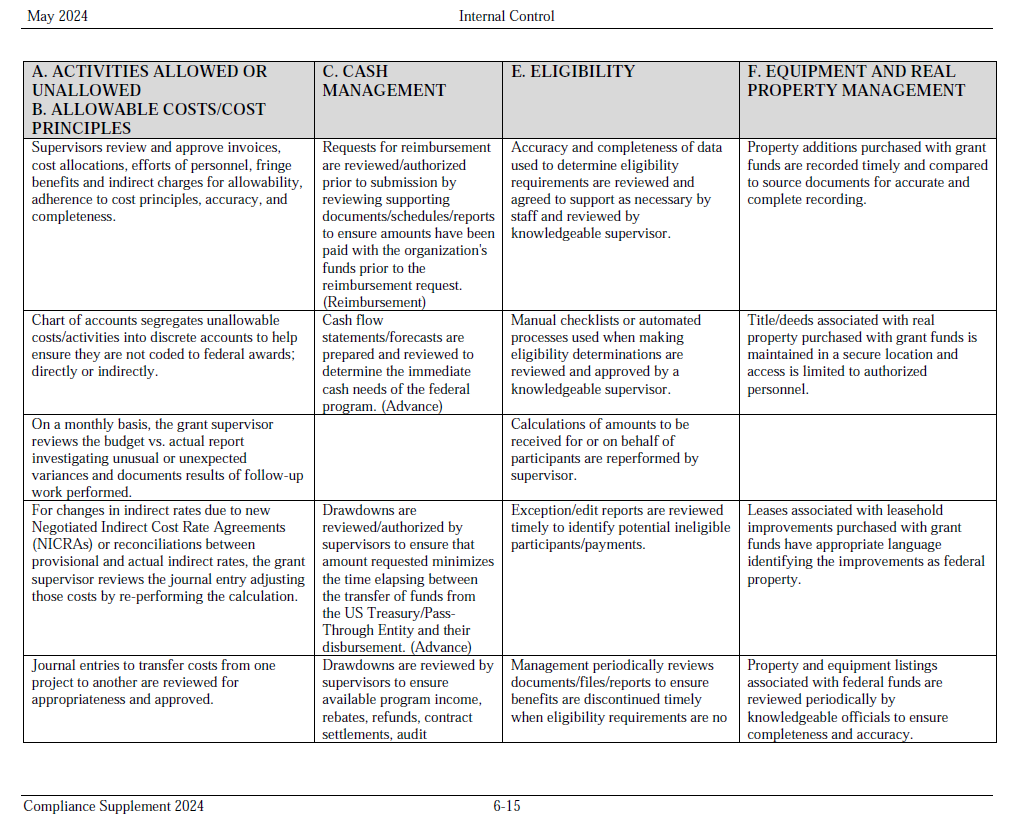 Common Risks and Findings
Internal Controls 
Subrecipient monitoring 
Subrecipient vs. contractor 
Procurement 
Allocation
Final Thoughts
Rules and regulations are constantly changing
HBE is available for any questions or consulting about staying in compliance
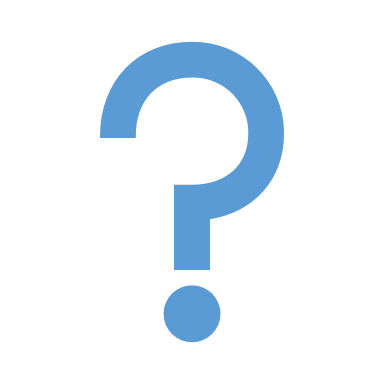 Questions?
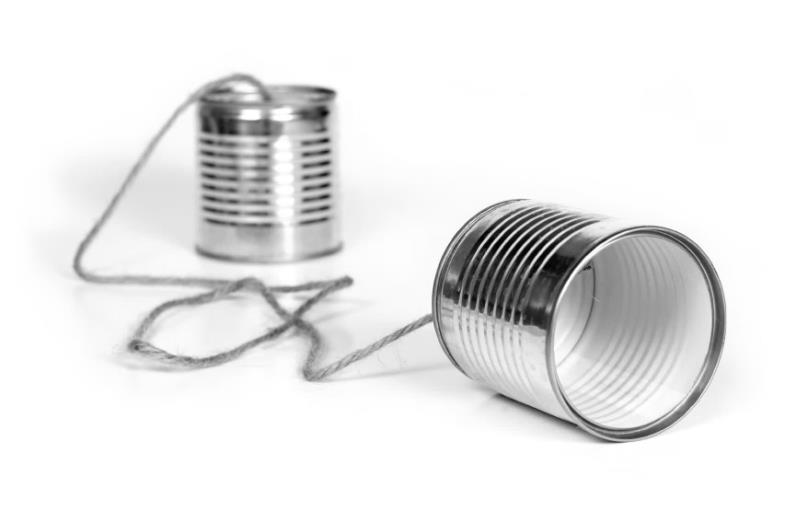 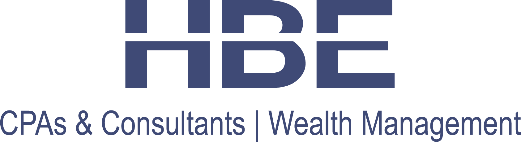 www.hbecpa.com
Contact Information
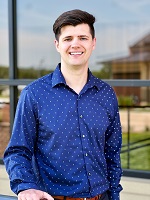 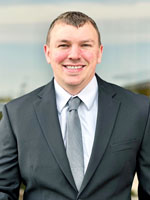 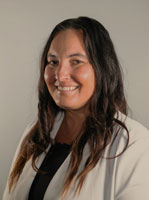 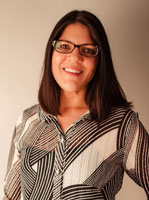 Tanner A. Weir, CPA
HBE LLP
tweir@hbecpa.com
Lucas J. Post, CPA
HBE LLP
lpost@hbecpa.com
Meg Blue
United Way of the Midlands
mblue@uwmidlands.org
Victoria Grasso
Cooper Foundation
victoria.grasso@cooperfoundation.org
Disclaimer: These materials do not constitute tax or legal advice, and cannot be relied upon for purposes of avoiding penalties under Internal Revenue Code. These materials may omit discussion of exceptions, qualifications, definitions, effective dates, jurisdictional differences, and other relevant authorities and considerations. In no event should an audience member rely on these materials in planning a specific transaction or litigation. Non-lawyers should not attempt to provide legal services or legal advice in circumstances where that would violate laws against unauthorized practice of law. HBE will not be responsible for any error, omission, or inaccuracy in these materials.
13
[Speaker Notes: Thank you for your time today. My contact information is listed on this slide. If you have any questions regarding this program, please feel free to reach out to me or any other team members from HBE.]